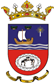 ÓRGANOS MUNICIPALES (art. 30 Ley de Municipios de Canarias)ÓRGANOS MUNICIPALES POLÍTICO-REPRESENTATIVOS
PLENO
D. José Juan Cruz Saavedra
Dª Carmen Gloria Rodríguez Rodríguez
D. Carmelo Tomás Silvera Cabrera
Dª María José González Díaz
D. Ulpiano Manuel Calero Cabrera
Dª Laura Callero Duarte
D. Sergio García González
Dª Miriam Hernández Kajal
D. Christopher Notario Déniz
Dª Mariana Grisel Pérez Noriega
D. Francisco Javier Aparicio Betancort
D. Ayoze Pérez García
Dª María Nerea Santana Alonso
Dª Ylenia Vizcaíno Batista
Dª Roberto Brito De Ganzo
Dª Saray Rodríguez Marrero
D. Alejandro Curbelo Delgado
D. Amado Jesús Vizcaíno Eugenio 
Dª María Agustina Martín Perdomo
D. Marcial Nicolás Cabrera San Ginés
Dª. Maria Esther Tamargo Acebal
JUNTA DE GOBIERNO LOCAL 
D. José Juan Cruz Saavedra
D. Marcial Nicolás Saavedra Sanginés.
D. Carmelo Tomás Silvera Cabrera.
Dª María José González Diaz.
D. Ulpiano Manuel Calero Cabrera
ALCALDE 
D. José Juan Cruz Saavedra
CONCEJALES/AS DELEGADOS/AS
D. Marcial Nicolás Saavedra Sanginés (Servicios Sociales. Participación ciudadana. Actuaciones en la promoción de la igualdad entre hombres y mujeres, así como contra la violencia de género. Bienestar animal.Protección Civil. Agricultura y Ganadería. Mayores y tercera edad.
Dº Carmen gloria Rodriguez Rodriguez, Medio ambiente urbano. Gestión de residuos sólidos urbanos, protección contra la contaminación acústica, lumínica y atmosférica en las zonas urbanas. Abastecimiento de agua potable a domicilio y evacuación y tratamiento de aguas residuales. Albergue de Tegoyo. Jardines. Energías renovables. Alumbrado público. Desarrollo Económico y Empleo.
D. Carmelo Tomás Silvera Cabrera (Economía y Hacienda. Régimen interior. Recursos Humanos. Atención al ciudadano. Estadística
Dª. María José González Díaz (Cultura. Escuela de música. Juventud. Protección y gestión del Patrimonio histórico. Artesanía Mayores. Cementerios y actividades funerarias)
D. Ulpiano Manuel Calero Cabrera (Urbanismo. Obras y servicios Municipales)
Dª. Laura Callero Duarte (Sanidad. Protección de la salud pública. Promoción de la participación de lo ciudadanos en el uso eficiente y sostenible de las tecnologías de la información y las comunicaciones. Innovación  y Nuevas Tecnologías. Transparencia. Protección de datos. Contratación.)
D. Sergio García González Deportes, Movilidad y transporte , colectivo urbano, Accesibilidad. Pesca.
Dª Miriam Hernández Kaján Educación. Fiestas patronales del municipio. Comercio y venta ambulante.
 D. Christopher Notario Déniz (Limpieza de dependencias municpales. Parque móvil. Parques infantiles.playas.
Dª Mariana Grisel Pérez Noriega Actividades clasificadas. Aperturas y Espectáculos públicos. Inocuas (Ocupación de la vía pública, disciplina) Patrimonio. Vivienda.
TENIENTES DE ALCALDE

1.- D. Marcial Nicolás Saavedra Sanginés, Primer Teniente de Alcalde.

2.- D. Carmen Gloria Rodriguez Rodriguez, Segundo Teniente de Alcalde.

3.-D. Carmelo Tomás Silvera Cabrera, Tercer Teniente de Alcalde.

4.-Dª. Maria José González Díaz, Cuarta Teniente de Alcalde.

5.-D. Ulpiano Manuel Calero Cabrera, Quinto Teniente de Alcalde.
COMISIONES INFORMATIVAS
Comisión informativa de Contratación y Régimen General
Comisión informativa de Servicios Sociales y Fomento de actividades de interés municipal
Comisión informativa de Economía y Hacienda, y Especial de Cuentas
Comisión informativa de Urbanismo y Patrimonio
Comisión informativa de Turismo y Relaciones Institucionales